Japan Pharmaceutical registration update 2023
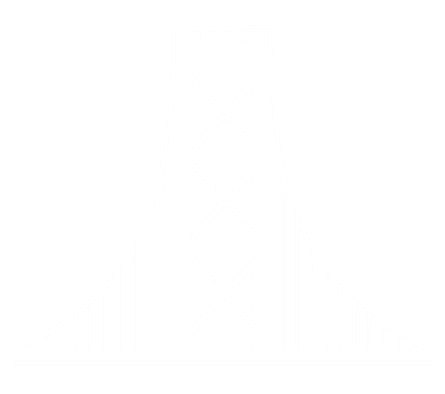 Presented by Ames Gross, President
Pacific Bridge Medical
7315 Wisconsin Avenue, Suite 400W, Bethesda, MD 20814
www.pacificbridgemedical.com
Copyright © 2023 (www.pacificbridgemedical.com)
Introduction to PBM
PACIFIC BRIDGE MEDICAL (PBM) is a leading medical consulting firm dedicated to assisting medical companies in Asia. Our consultants have helped over 500 medical companies with regulatory strategy, product registration, and business development over the last 34 years. We are very knowledgeable about the Asian healthcare market and have a great team on the ground in Asia with various medical experience.
Copyright © 2023 (www.pacificbridgemedical.com)
Our Offices
Local access with staff and affiliate partners in all major Asian markets
Headquarters
Bethesda, Maryland
Qualified, diverse staff
Native speakers of most major Asian languages
PBM’s Asian Offices
China
Japan
Singapore
Hong Kong
Partners/Strategic Affiliates
PBM has multiple Asian affiliate partners in all the other major Asian markets: Korea, Taiwan, India, Indonesia, Malaysia, the Philippines, Thailand, Vietnam
Copyright © 2023 (www.pacificbridgemedical.com)
Size Of Pharmaceutical Markets
Copyright © 2023 (www.pacificbridgemedical.com)
Responsibilities of Regulatory Authorities in Japan
MHLW (Ministry of Health, Labor and Welfare)
PMDA (Pharmaceuticals and Medical Devices Agency)
Copyright © 2023 (www.pacificbridgemedical.com)
Clinical Trials in Japan
What is the timeframe for the pre-consultation meeting? 
Roughly speaking, 3-4 months are needed to have a pre-consultation and formal PMDA meeting (including strategy  discussion between sponsor and PBM Japanese office).
What other regulatory and clinical factors should foreign companies be aware of before proceeding in the Japanese drug  market? What are the marketing application filing requirements in Japan (Japanese patient level data needed, regulatory review/timelines).
The NDA must be done by a Japanese MAH entity (market authorization holder) or designated MAH (DMAH) in Japan. Therefore, it is necessary to set up your own office in Japan or find a sales partner in Japan before NDA submission.
How many patients and how many sites will be needed to be add to our global study for a Phase 3 study in Japan?
In general, 10% of the Japanese patients’ enrollment are required in the phase 3 study in Japan. For example, if there are 40 Japanese  patients, a  minimum of 10 sites will be required pending site feasibility and enrollment period.
Copyright © 2023 (www.pacificbridgemedical.com)
PMDA Formal Consultation Schedule (Official/Paid)
Pre-meeting (free of charge) is  recommended by  PMDA to align key  discussion points
PBM’s
Copyright © 2023 (www.pacificbridgemedical.com)
Key Steps Towards PMDA Formal Consultation
Read and understand available data/documents
Develop Japan approval strategy and consultation strategy
Pre-PMDA meeting (20min in Japanese, unofficial/free of  charge)
To share background information and key discussion points with PMDA
Briefing book preparation and formal PMDA meeting application
PMDA consultation meeting (maximum 2hrs, face-to-face with simultaneous translation, official PMDA government fee)
3-4
Months
2-3 Months
Copyright © 2023 (www.pacificbridgemedical.com)
PMDA Formal Consultation Fees
Copyright © 2023 (www.pacificbridgemedical.com)
Overall Review Process for Drug Application
Copyright © 2023 (www.pacificbridgemedical.com)
Review Process for New Drug Approval
Standard review
(around12 months)
Copyright © 2023 (www.pacificbridgemedical.com)
Review Process for New Drug Approval
Priority review
(around 9 months)
Copyright © 2023 (www.pacificbridgemedical.com)
Required Licenses for Drug Marketing Approval in Japan
1.	Marketing License
Marketing Authorization Holder (MAH)
Only MAH license holder can submit approval application for product(s).
Designated Marketing Authorization Holder (DMAH)
DMAH handles application on behalf of foreign manufacturer, and approval itself is granted to the foreign manufacturer. This is  referred to as foreign exceptional approval.
The application approval would be owned by the manufacturer.
The DMAH takes measures required to prevent the onset of health  and hygiene-related hazards caused by the approved drug in Japan and in some cases may also undertake manufacturing and marketing in Japan.
2. Manufacturer’s License
Manufacturer’s License (domestic)  Manufacturers in Japan need to be licensed.
Foreign manufacturer’s accreditation (FMA)  For foreign manufacturer, FMA is required.
Copyright © 2023 (www.pacificbridgemedical.com)
Required Licenses for Marketing Approval in Japan
Copyright © 2023 (www.pacificbridgemedical.com)
Documents Required for Approval Application
Application  documents  should be  prepared in CTD  format based on  ICH-M4 guideline.
Copyright © 2023 (www.pacificbridgemedical.com)
Japanese Government NDA Submission + GxP inspection fee(not including CRO cost)
Not including overseas travel cost for inspection, if needed.
Copyright © 2023 (www.pacificbridgemedical.com)
CONCLUSION
Connect with us today:
Address: 7315 Wisconsin Avenue, Suite 400W
               Bethesda, MD 20814
E-mail: contact@pacificbridgemedical.com
Website: www.pacificbridgemedical.com
Phone: (301) 469-3400
PBM can help you with PMDA meetings in Japan, clinical trials, and other regulatory assistance.
Copyright © 2019 (www.pacificbridgemedical.com)
Copyright © 2022 (www.pacificbridgemedical.com)
Copyright © 2020 (www.pacificbridgemedical.com)